Формирование навыков правильного питания младших школьников в рамках внеурочной деятельности«Правильное питание – залог здоровья школьника» интенсива «Эффективная начальная школа Подмосковья: лучшие практики»
Невзорова Анастасия Сергеевна учитель начальных классов
МБОУ ЦО №4, Богородский городской округ
Цели:
1.  Формирование у детей навыков культуры питания и здорового образа жизни.
2.  Повышение уровня знаний обучающихся по вопросам здорового питания, здорового образа жизни.


Задачи:
Расширить знания детей о правилах питания, направленных на сохранение и укрепление здоровья
Сформировать навыки правильного питания как составной части здорового образа жизни.
Модель формирования навыков правильного питания.
Использование 
учебно-методического комплекта
«Разговор о правильном питании».
Авторы: М.М. Безруких,А.Г Макеева,
Т.А. Филиппова.
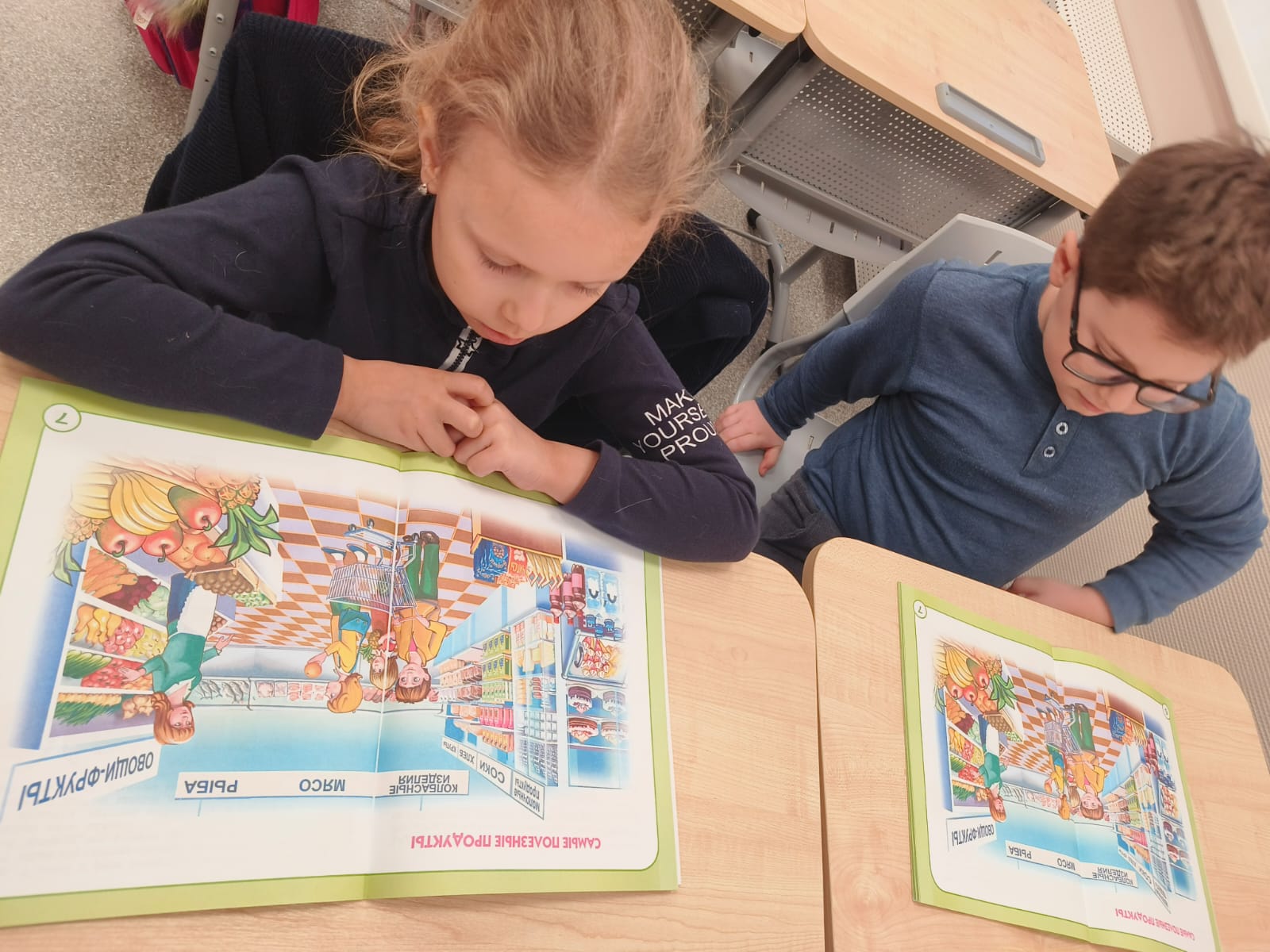 Семейный клуб
«Мама, папа, Я – Здоровая семья»
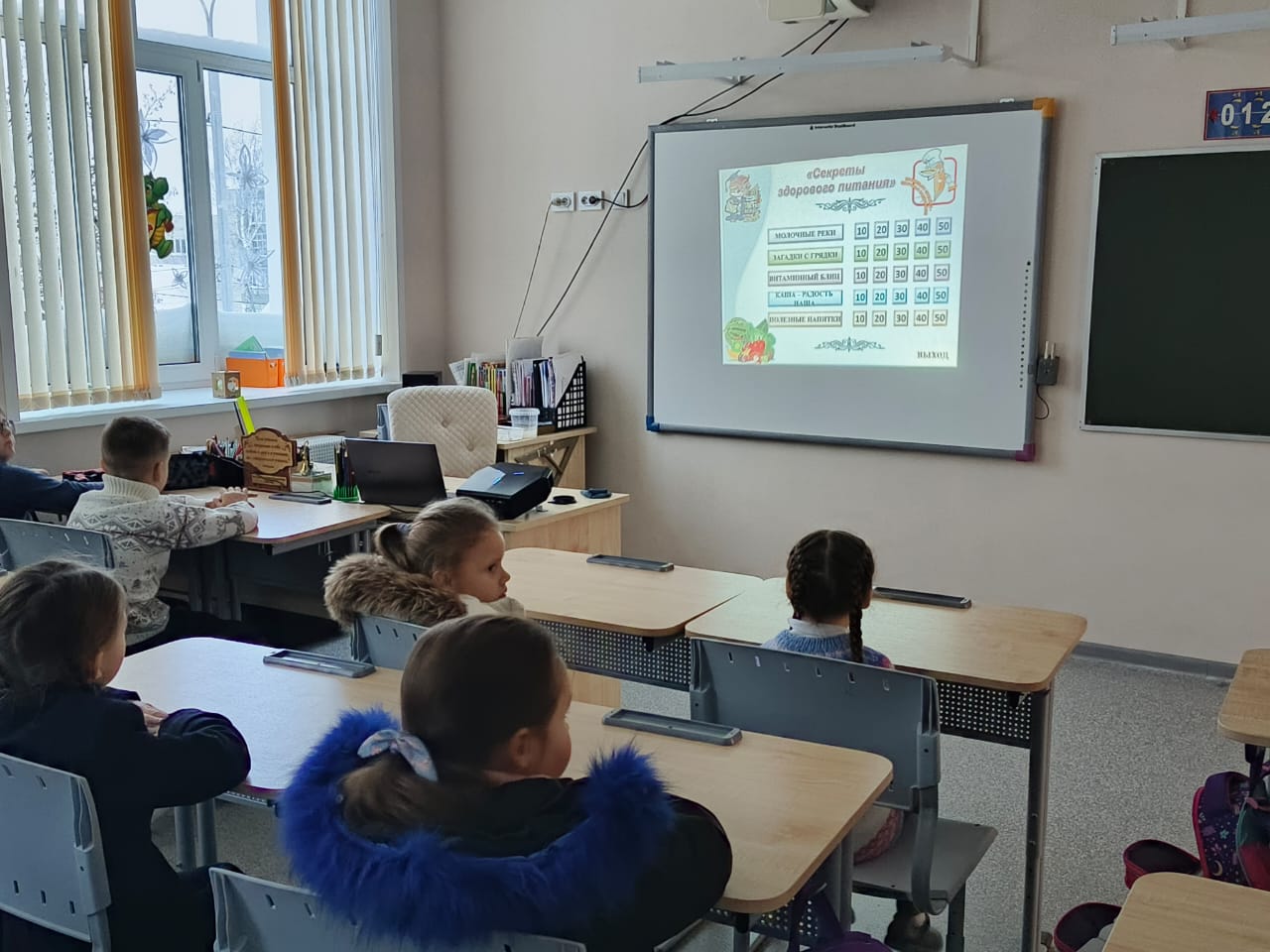 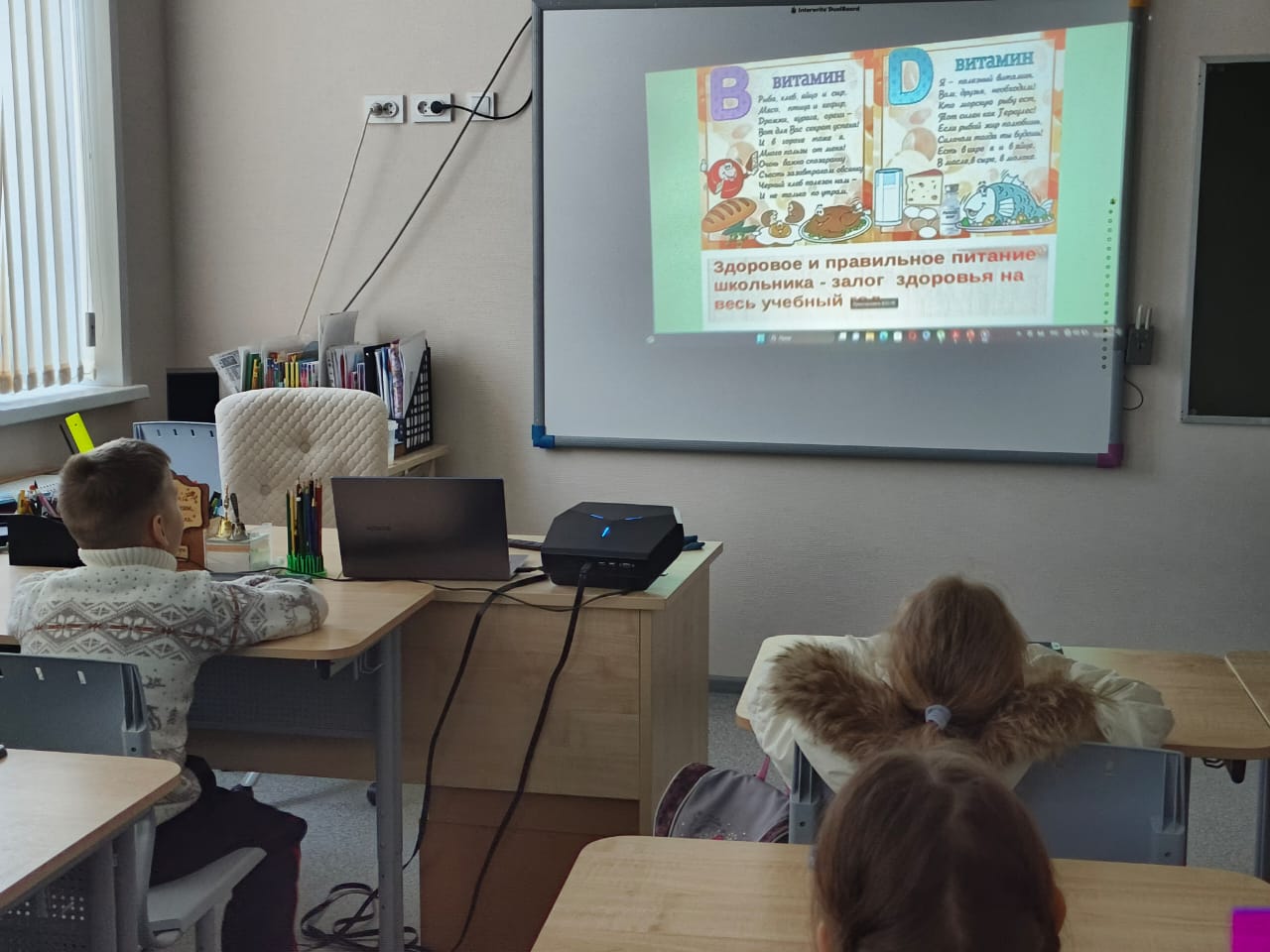 ЗДОРОВОЕ ПИТАНИЕ
Использование традиционных 
и художественных форм 
работы с детьми.
Посещение кружка 
«Здоровые дети»
Проведение занятий
с использованием 
тематических рассказов, 
сказок, притч, поговорок,
 пословиц, игр.
Практические 
занятия
Тематические рассказы
Просмотр видео
ФОРМЫ
ЗНАКОМСТВА ДЕТЕЙ
С СЕКРЕТАМИ РУССКОЙ КУХНИ
Сказки, притчи, 
поговорки, пословицы
Конкурсы рисунков
Марафоны,
викторины
«Викторина: «Секреты здорового питания».
«День правильного питания»
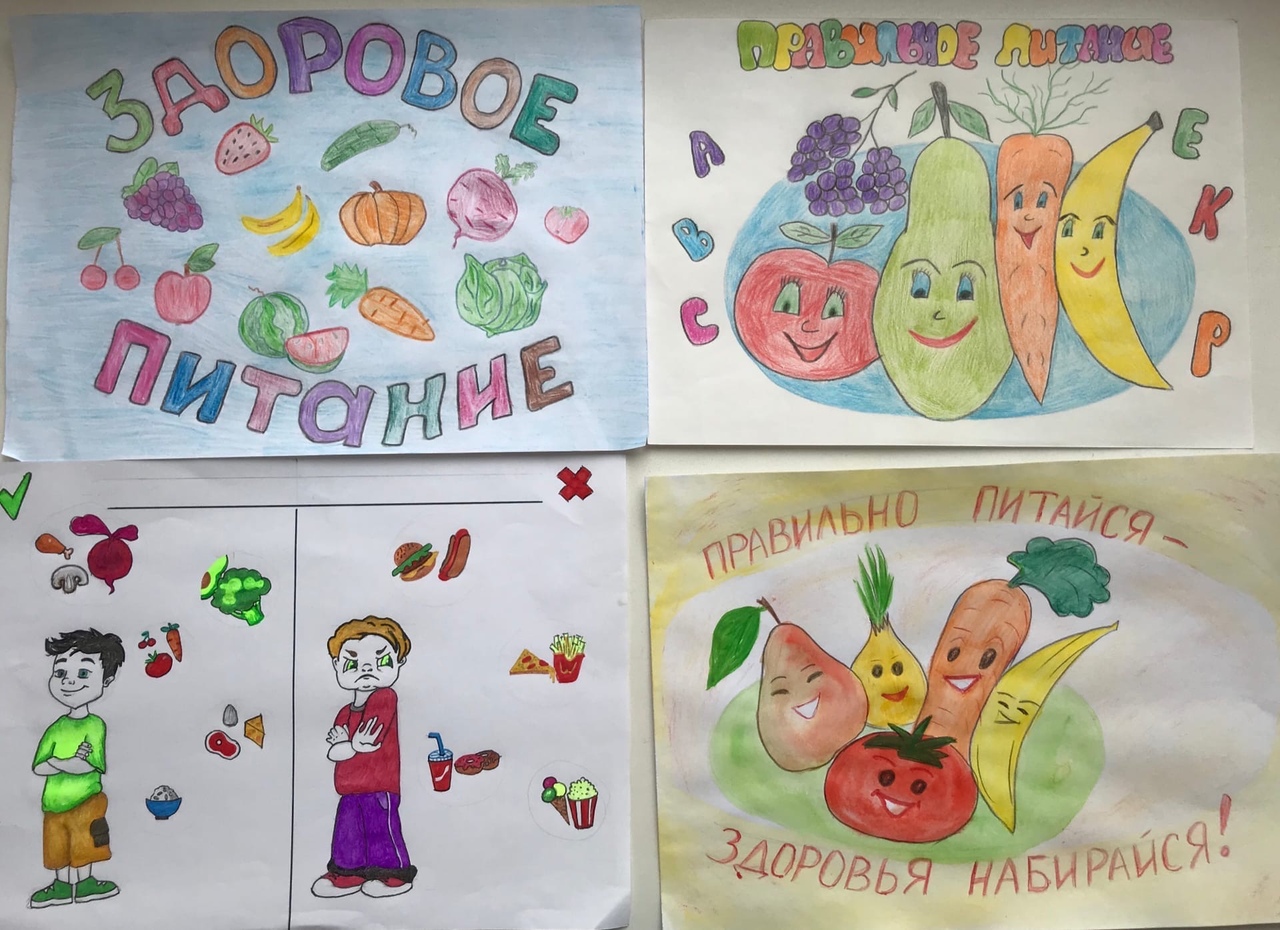 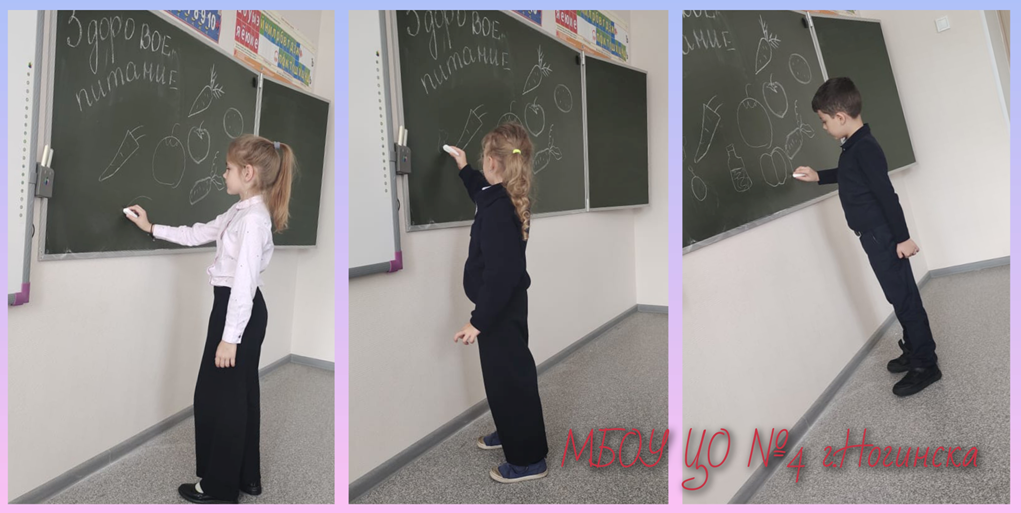 «Конкурс рисунков по правильному питанию»
«Марафон здорового питания»
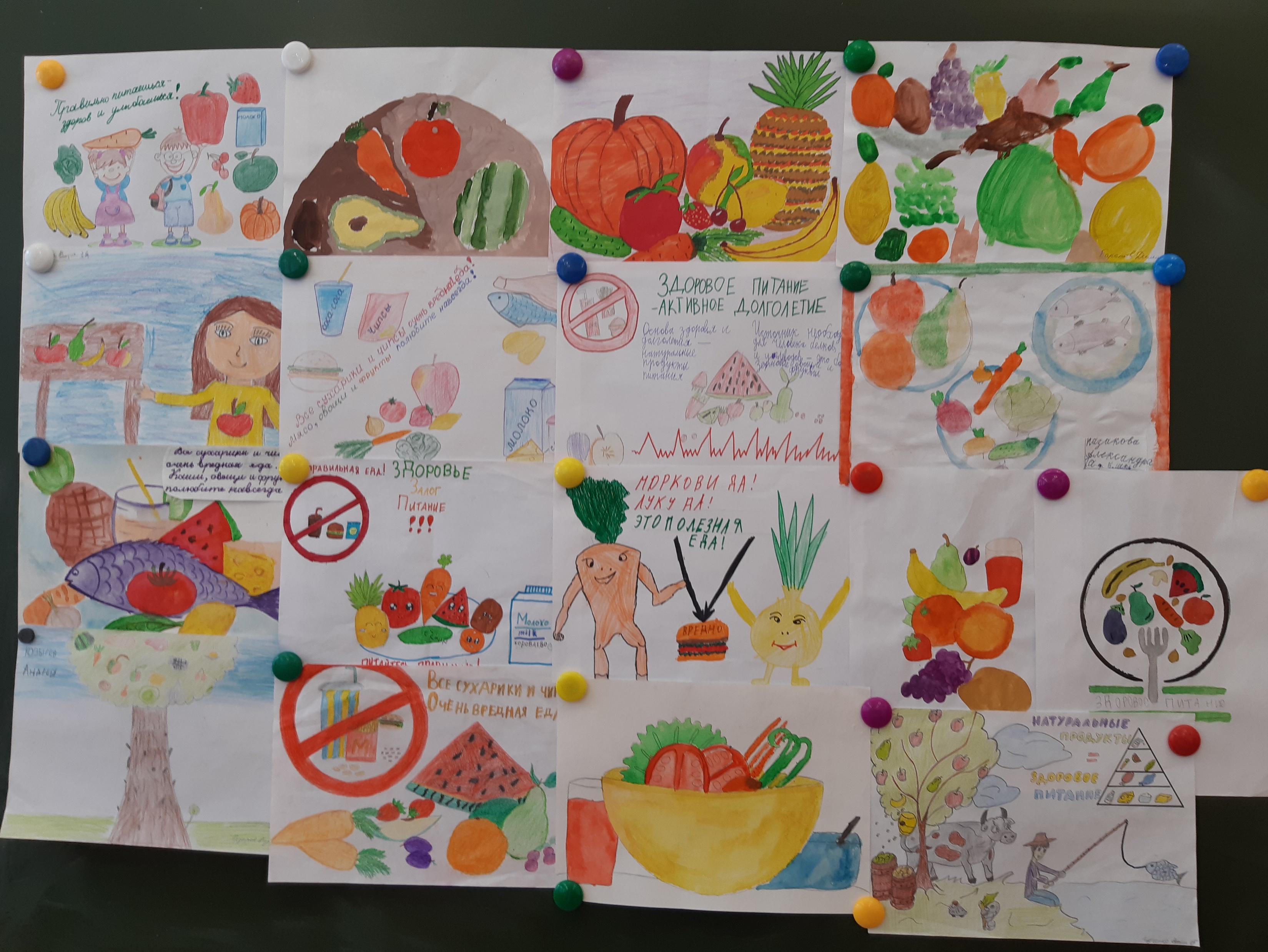 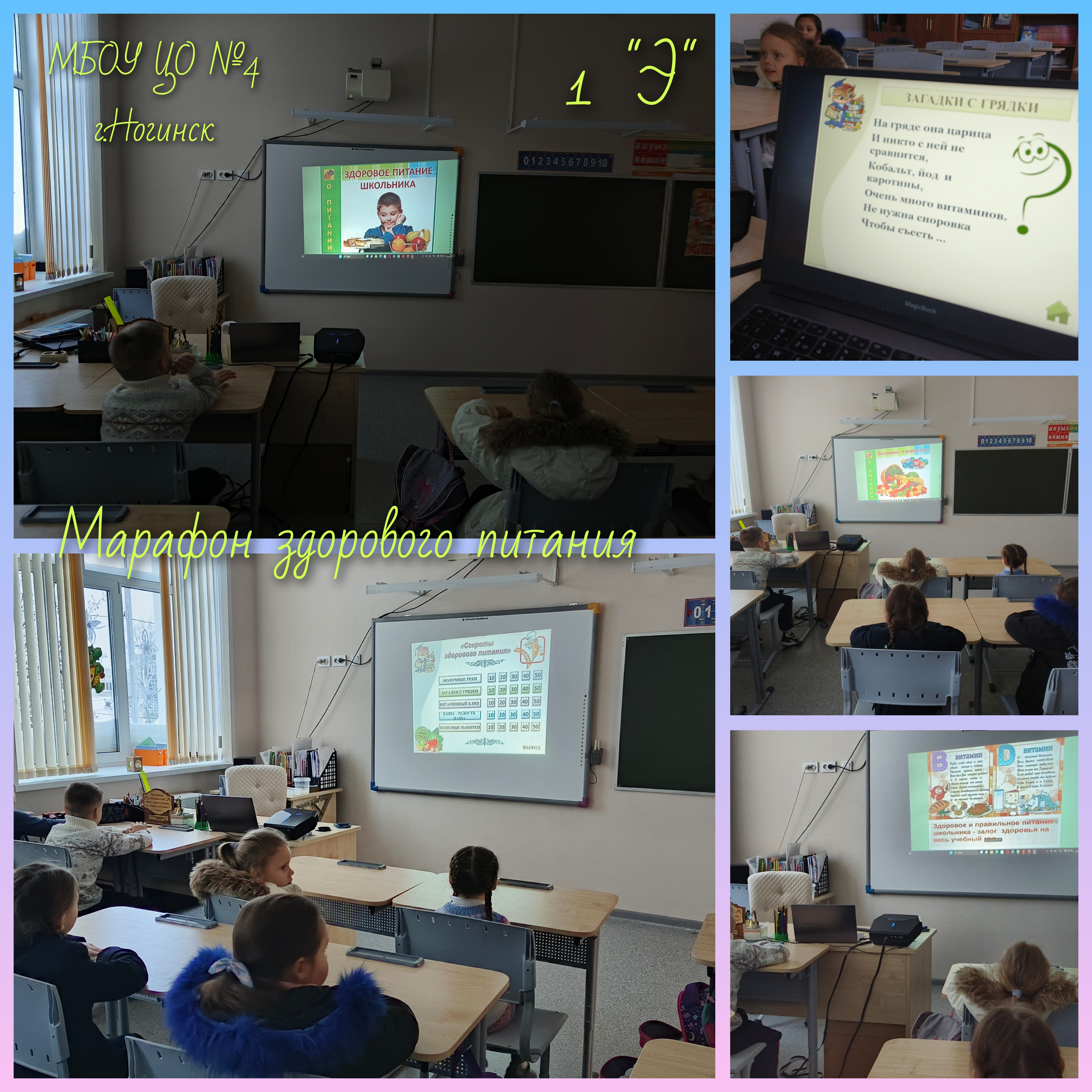 Практическое занятие по приготовлению винегрета
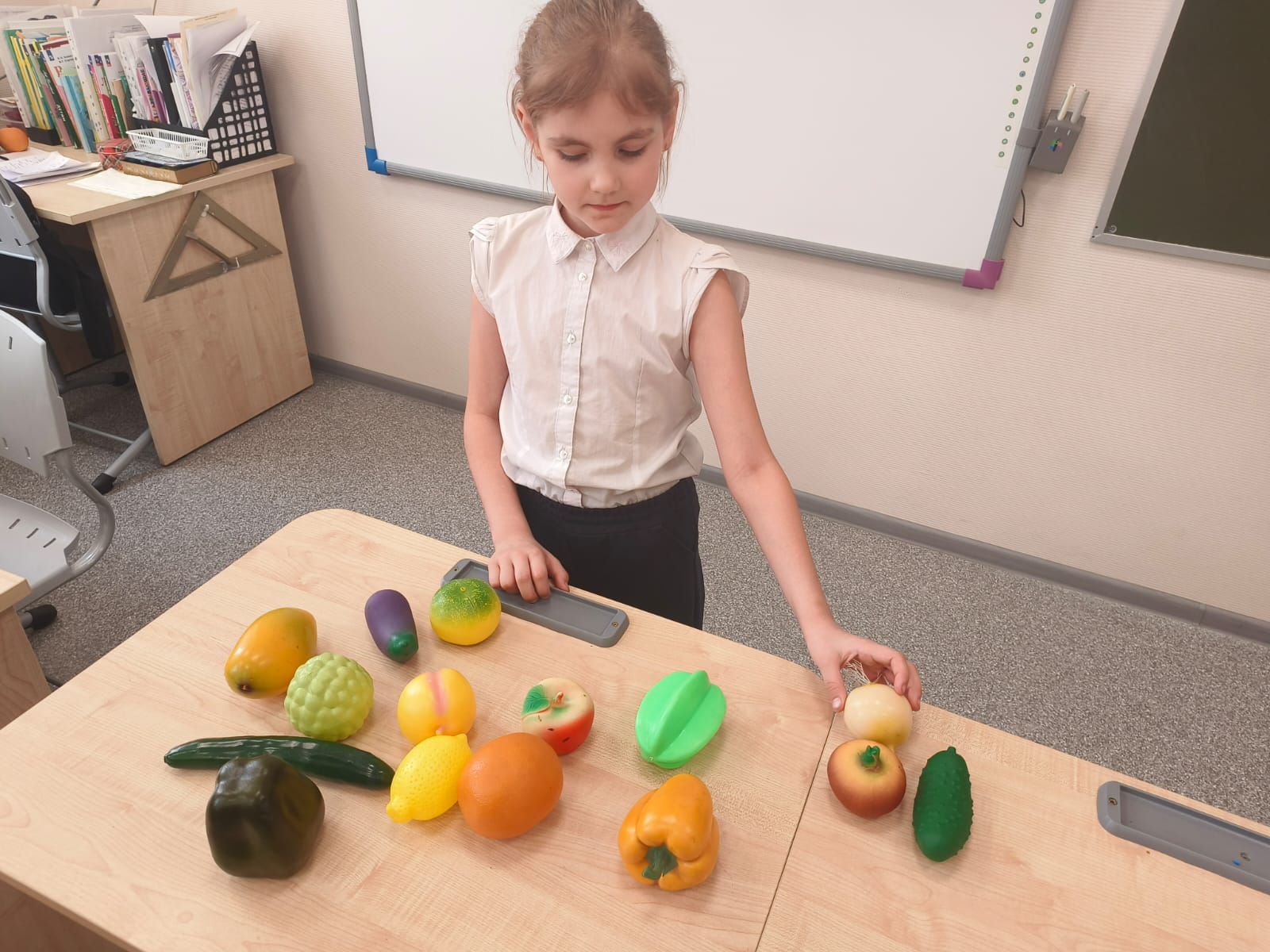 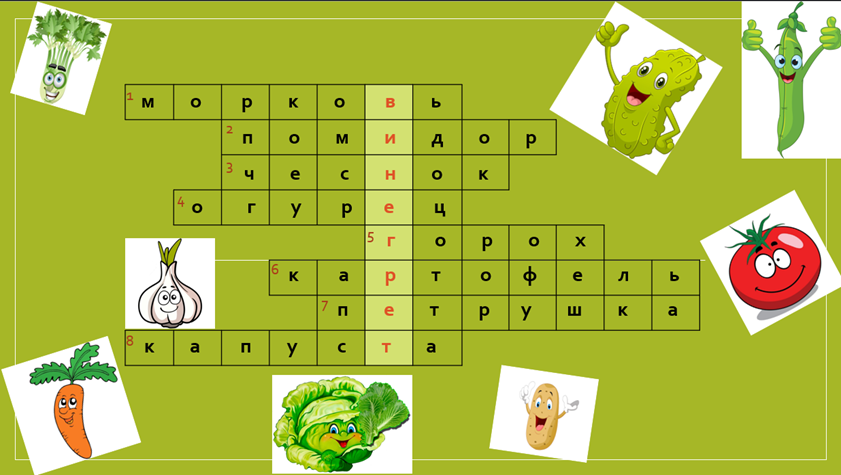 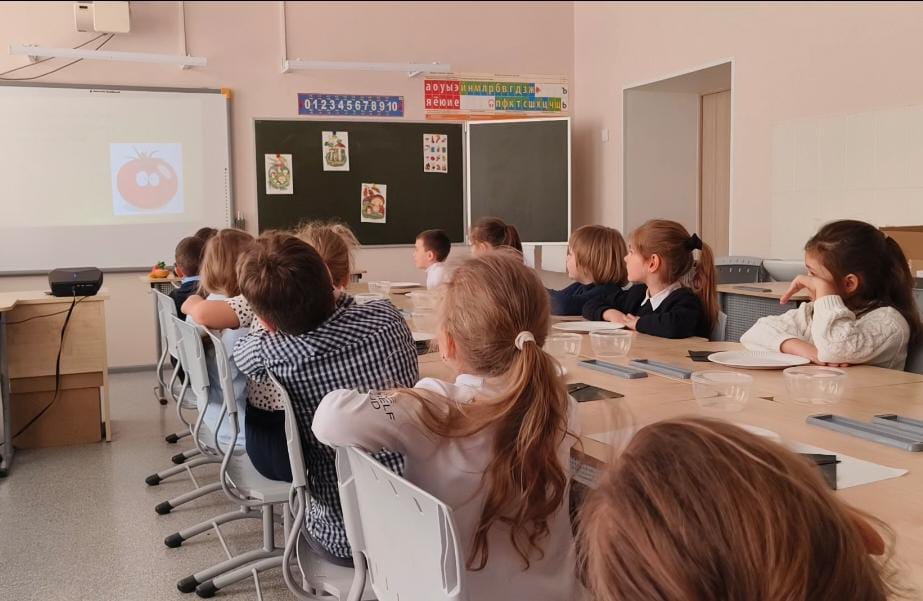 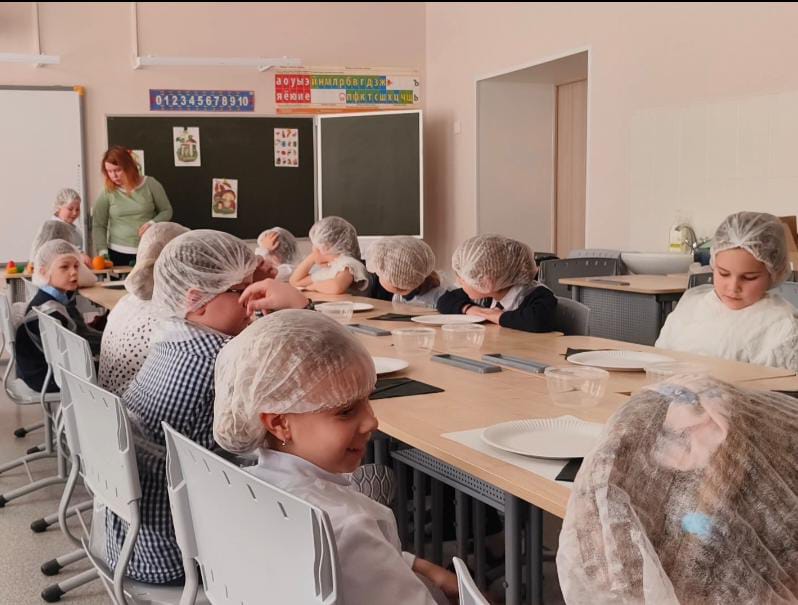 «Выбираем овощи
 для приготовления винегрета»
«Определяем тему занятия»
Практическое занятие по приготовлению винегрета
«Режем овощи сами»
«Винегрет готов!»
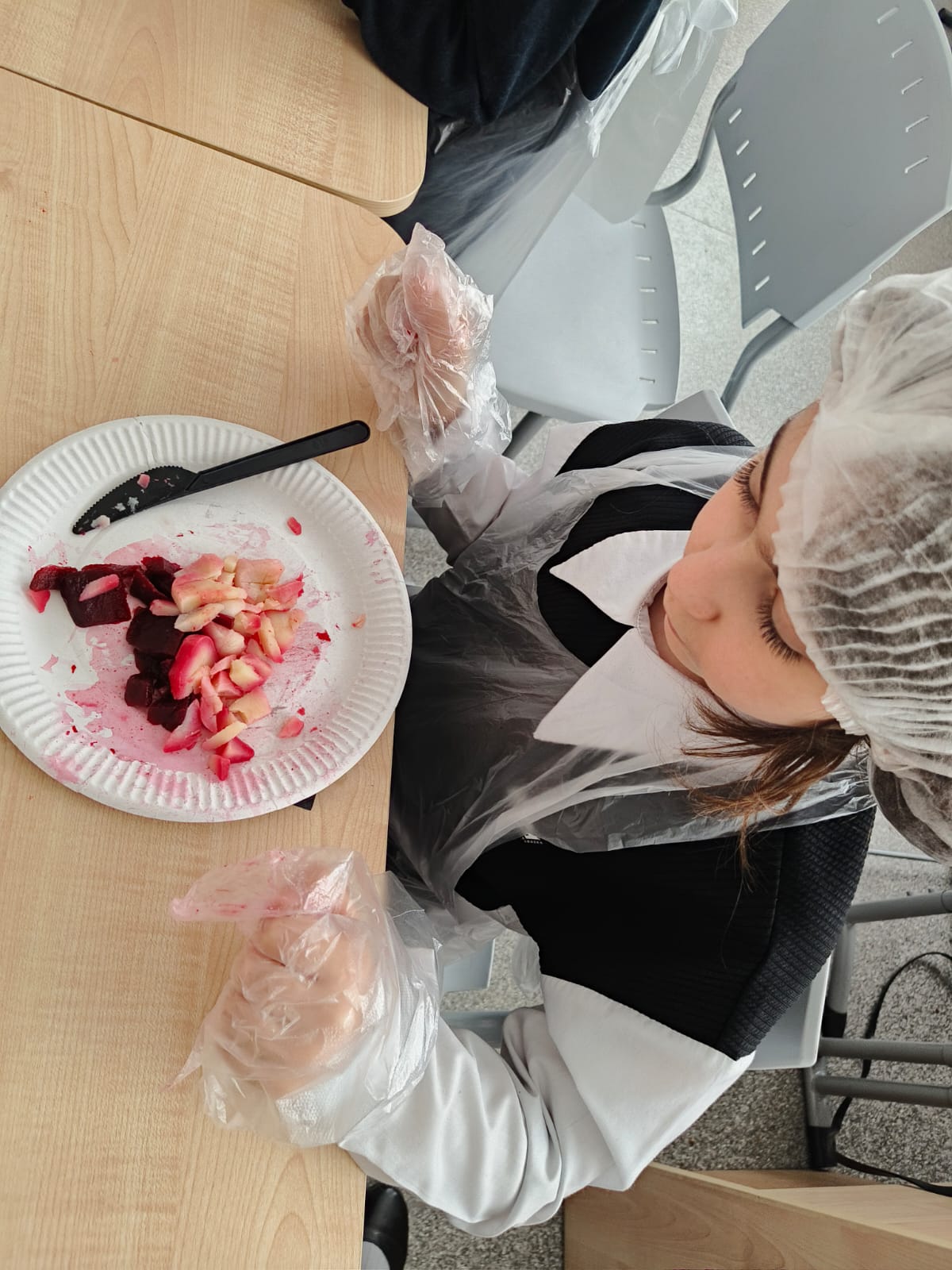 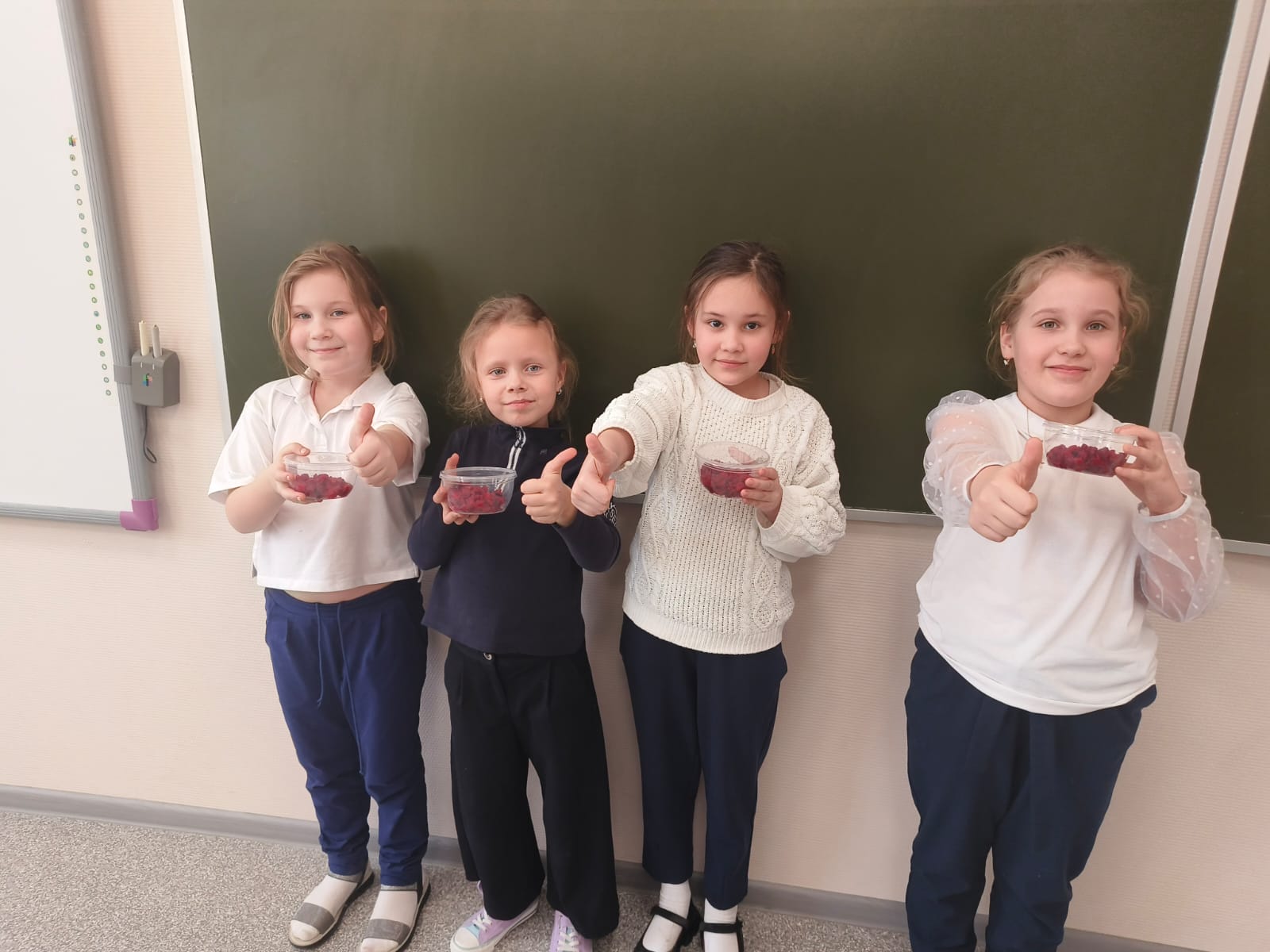 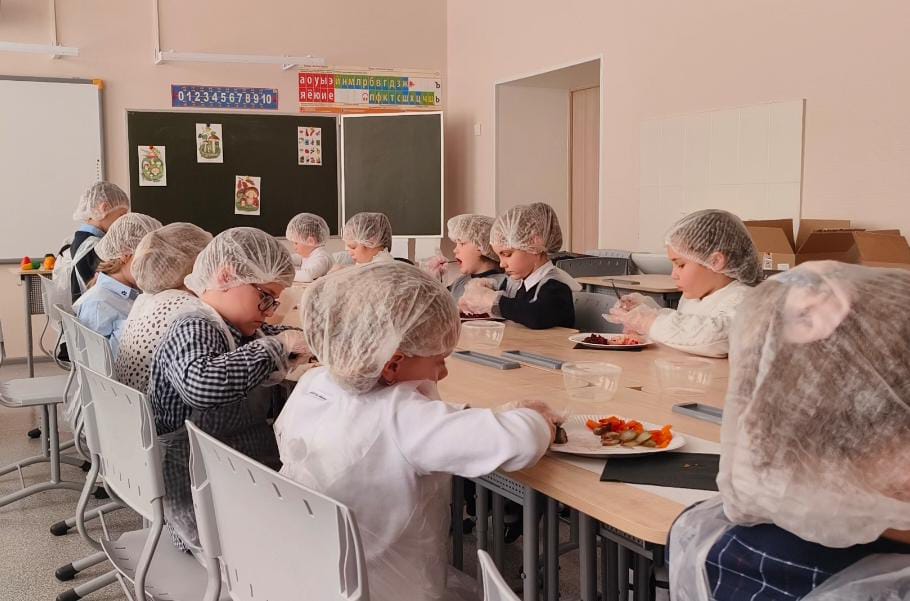 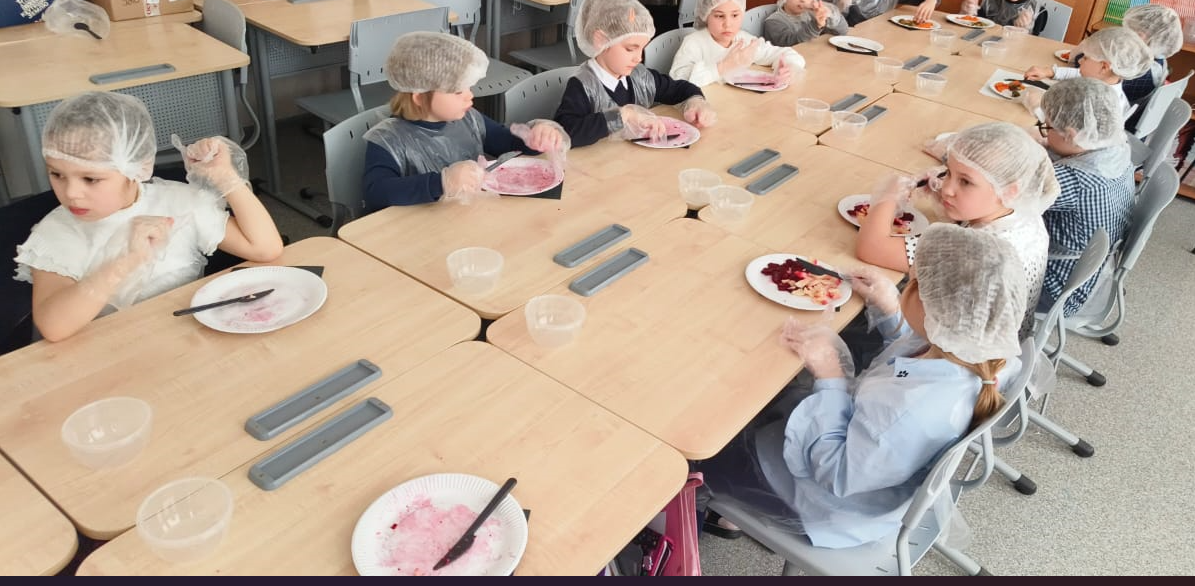 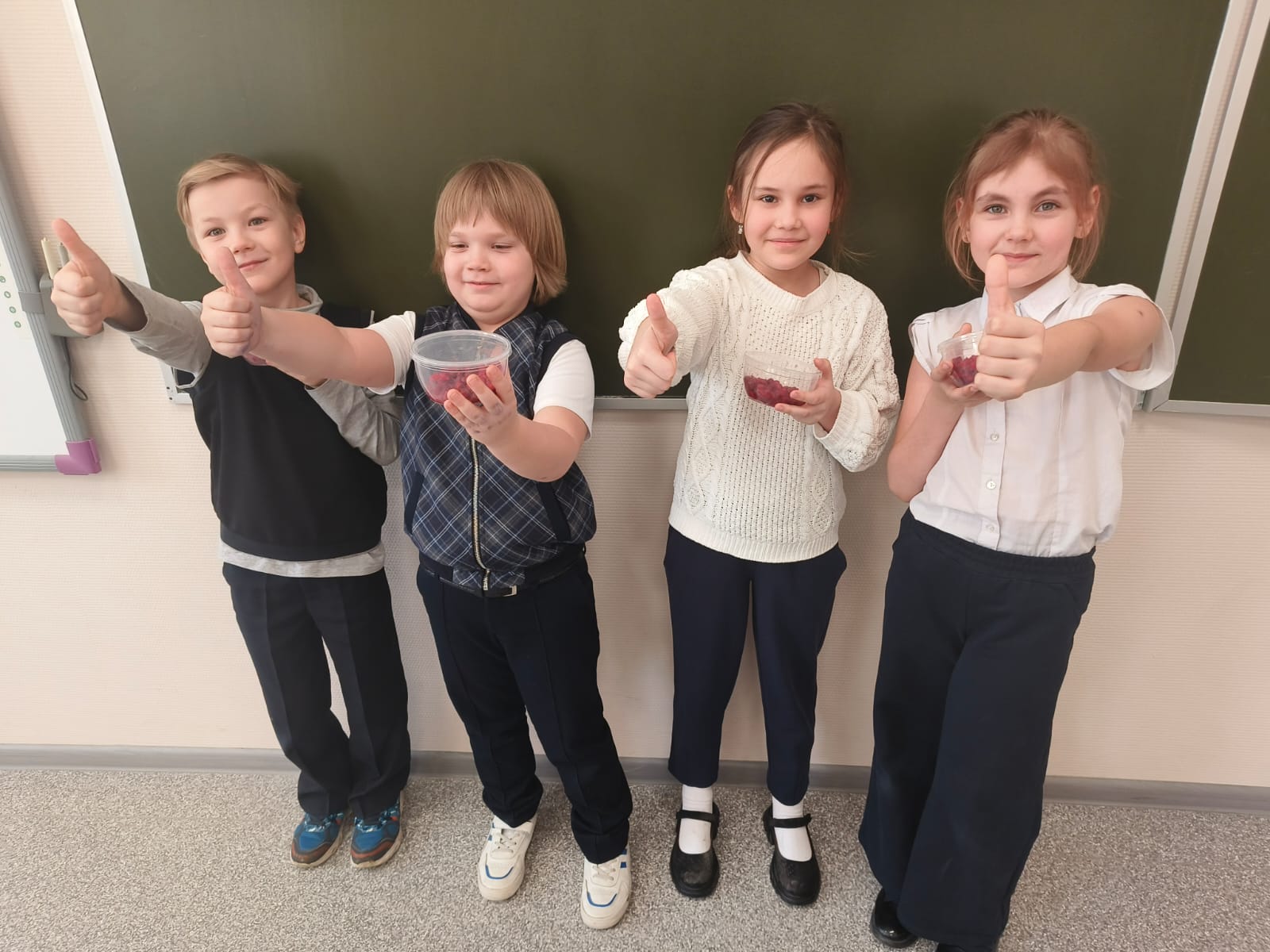 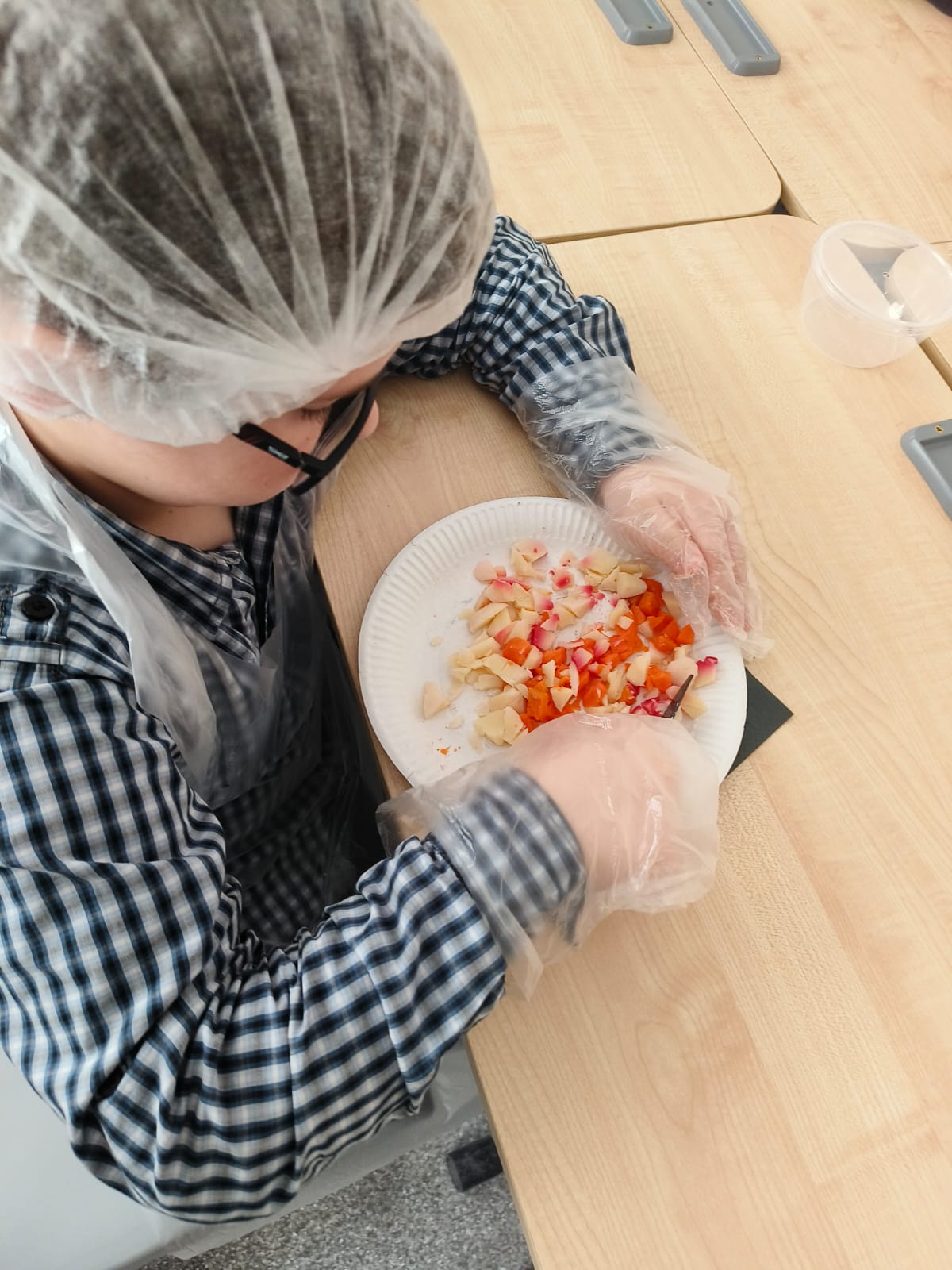 Приятного  аппетита!
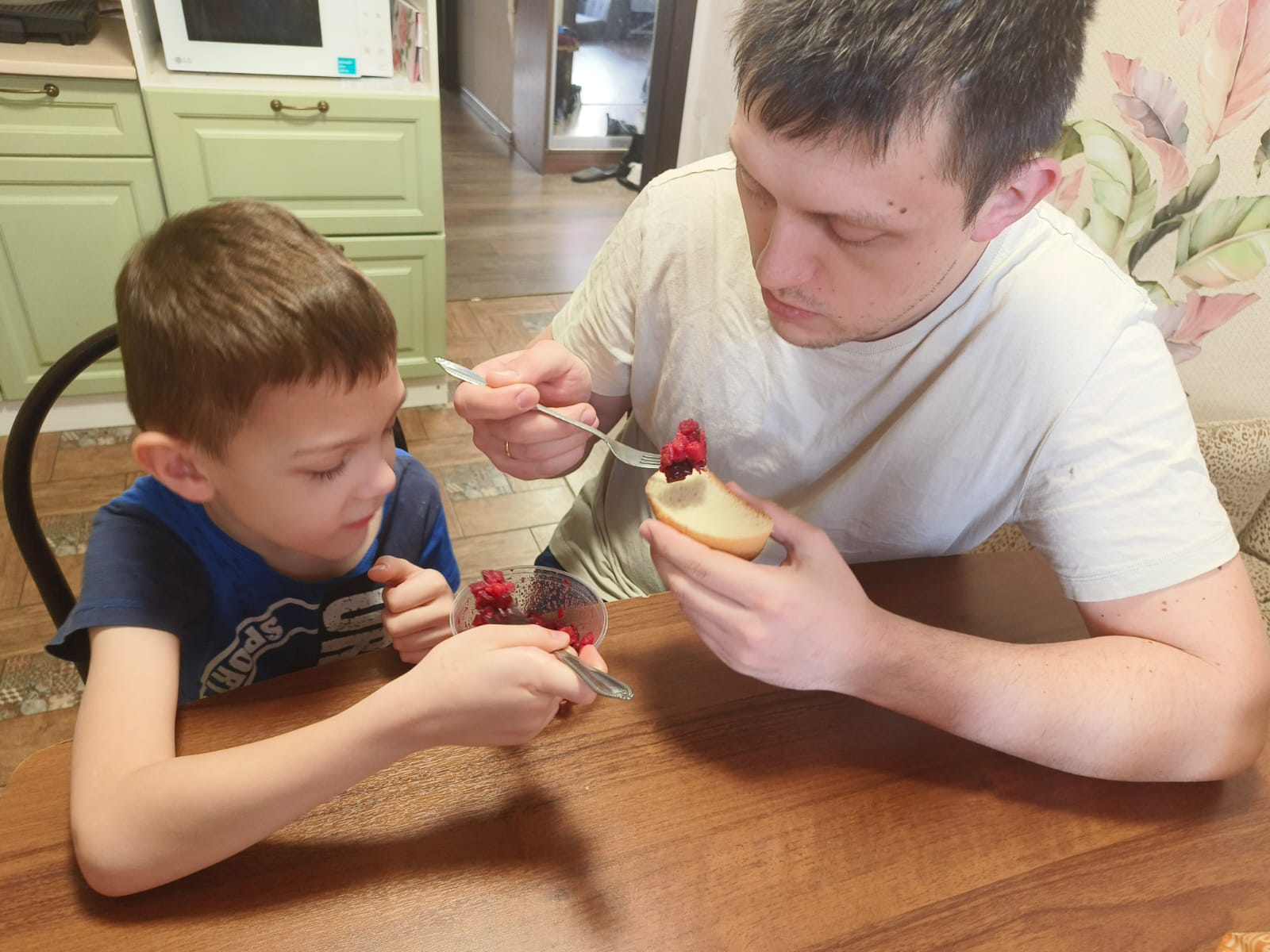 Спасибо!
Невзорова Анастасия Сергеевна 
учитель начальных классов
Тел:+79777309838
Эл.почта: anastasia.nevzorova94@mail.ru